Лот №1. 2 микрорайон, в районе здания №8
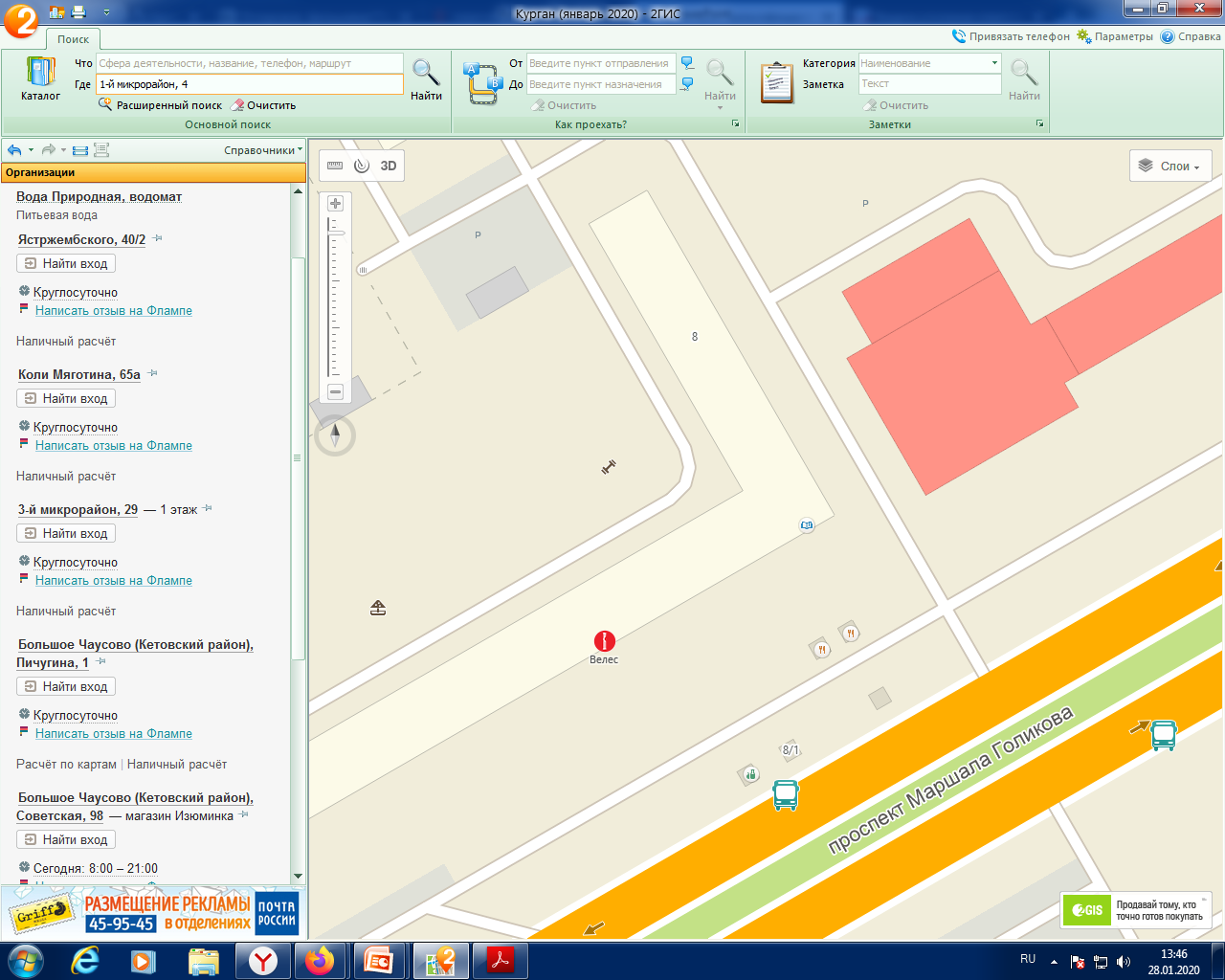 4
Лот №2. 2 микрорайон, в районе здания №9
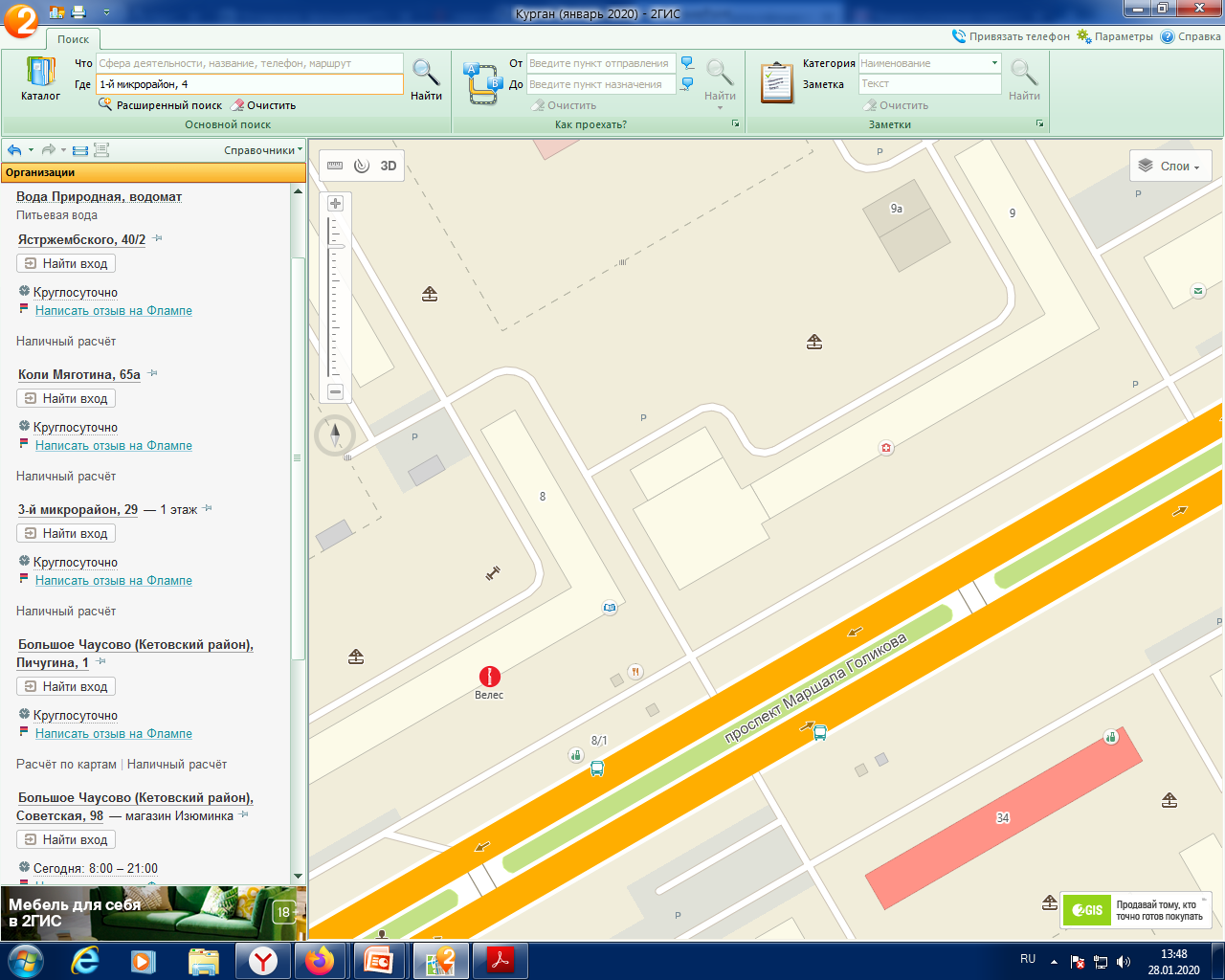 6
Лот №3. ул. Достоевского, в районе здания №70
14